بسم الله الرحمن الرحيم
مفاهيم وأدوات التحليل الإحصائي  في البحوث العلمية
تنظمها: عمادة خدمة المجتمع والتعليم المستمر 

إعداد وتقديم: د. إياس جعفر عبد الرحيم 
eyas-gaffar@su.edu.sa


تنسيق: أ. نوري العتيبي
البيانات(1)
Data
ا
متغيرات(2)
Variables
تقدير(3)
Estimation
مراحل التحليل الإحصائي للبيانات
إحصائيات(4)
Statistics
اختبار الإحصائية(5)
Testing
تعميم النتائج و التنبؤ(6)
Representation&forecasting
Sample
العينة
البيانات
Data
x x x x x x x x x x x x x x x x x x x x x x x x x x x x x x
Population
مجتمع الدراسة
بيانات السلاسل الزمنية
Time series' data
البيانات المقطعية
Cross-section data
ما حدث فى الماضى قابل للحدوث
 فى الحاضر و المستقبل
الجزء يحمل خصائص الكل
Nominal
اسمي/وصفي
Ordinal
ترتيبي
Scale
قياسي
متغيرات
Variables
متغيرات كمية
Quantitative
متغيرات نوعية
Qualitative
أمثلة:
الاقتصاد و الإدارة:نوع الوظيفة
        مستوى المعيشة 
العلوم الطبية::فصيلة الدم ,النوع
الهندسية: نوع الاسمنت
,نوع 
المضافات الكيميائية
امثلة:
الاقتصاد و الادارة:مستوى الدخل,عدد سنوات الخبرة
العلوم الطبية:الوزن ,عدد كريات الدم البيضاء
الهندسية:درجة مقاومة الخرصانة, درجة هبوط الخرصانة
مرحلة التقدير
Estimation
مشكلة التقدير
S
P
هامش الخطاء
(Margin of error)
(d)
إحصائية يتم تقديرها باستخدام عينة
(Statistic)
معلمة المجتمع المراد تقديرها
(Population parameter)
d=z or t*SE ------(1)                                                       d=z or t* σ/√n ---(2)
margin of error                 d= حيث ان هامش الخطأ
Level of confidence              Z or t=مستوى الثقة
Standard error                      SE الخطأ المعياري=
Standard deviation               σ =الانحراف المعياري
Sample size                                   n =حجم العينة 
إذن فان العوامل المحددة لهامش الخطأ                               
                    
                           Variability     1- درجة تباين المجتمع
  
                                  sample design 2- تصميم العينة
هامش الخطأ
Margin of error
(d)
درجة تباين المجتمع
variability
تصميم العينة 
Sample design
تقسيم المجتمع إلى طبقات متجانسة
stratification
حجم العينة 
Sample size
نوع العينة
Type of sample
تصميم العينة
Sample design
نوع العينة
Type of sample
1-العينة العشوائية البسيطة         
    Simple random sample
2-العينة العشوائية المنتظمة         
Systematic random sample
3-العينة الطبقية                      
         Stratified sample
4-العينة العنقودية                    
               Cluster sample
المعادلة البسيطة   simple equation
Required Sample size 
For infinite pop
n  =  Z²*σ²/d²

n  = Z²*p*q/d²

P: Population proportion:
(Assumed to be 50% = 0.5)
SAMPLE SIZE CALCULATION
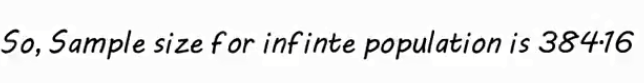 Adjusted   n:   = n /1+[(n-1)/N]
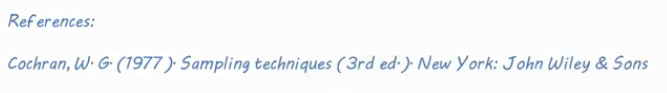 إحصائيات المتغيرات 
الكمية
الاحصائيات
statistics
إحصائيات المتغيرات
 النوعية
الإحصائيات                       
                Mean المتوسط –
           SDالانحراف المعياري -
           Variance التباين-
                   Range المدى-
                 Rمعامل الارتباط -
                 R2معامل التحديد -
الأشكال البيانية                    
Histogram المدرج التكراري
Normal curve المنحنى الطبيعي 
Linear Reg الانحدار الخطي
Scatter plot شكل التشتت
الإحصائيات                         
                   Proportion النسبة-
                                Modeالمنوال -
      Frequency table الجداول التكرارية-
cross tabulationالجداول التكرارية المتقاطعة
              Chi-square مربع كاى-
الإشكال البيانية                      
               Bar chart الأعمدة التكرارية -
                    Pie chart الشكل البياني -
Logistic Reg - الانحدار اللوجيستي 
SEM - نموذج المعادلات البنائية
SPSS
نقبل فرضية العدم
Null hypo
P.v>α
-Z test          
T test          
F (ANOVA) test
-X² test
اختبار الإحصائية
Testing
نرفض فرضية العدم
Alternative hypo
P.v≤α
Data
Variables
The final result is not just a number
it’s a complete picture for what 
The data are trying to tell us about 
An actual problem
Estimation
Statistics
Testing
Analysis
& Representation
الدوائر الثلاث في مهارات التحليل الإحصائي
الفهم الجيد للمفاهيم الإحصائية
Statistical Concepts
الاختيار الصحيح للإحصائية
Statistic use &Meaningful
أولاً
ثانياً
التحليل و تعميم النتائج
Analysis & Representation
ثالثاً
نشكر لكم حسن الاستماع